认识基督
腓立比书3:3-16
读经：腓立比书 3:3-16
3 因为真受割礼的，乃是我们这以神的灵敬拜，在基督耶稣里夸口，不靠着肉体的。4 其实我也可以靠肉体，若是别人想他可以靠肉体，我更可以靠着了。
5 我第八天受割礼，我是以色列族便雅悯支派的人，是希伯来人所生的希伯来人。就律法说，我是法利赛人； 6 就热心说，我是逼迫教会的；就律法上的义说，我是无可指摘的。
7 只是我先前以为于我有益的，我现在因基督都当做有损的。8 不但如此，我也将万事当做有损的，因我以认识我主基督耶稣为至宝。我为他已经丢弃万事，看做粪土，为要得着基督，
9 并且得以在他里面，不是有自己因律法而得的义，乃是有信基督的义，就是因信神而来的义； 10 使我认识基督，晓得他复活的大能，并且晓得和他一同受苦，效法他的死，
11 或者我也得以从死里复活。12 这不是说我已经得着了，已经完全了，我乃是竭力追求，或者可以得着基督耶稣所以得着我的。 13 弟兄们，我不是以为自己已经得着了，我只有一件事，就是忘记背后，努力面前的， 14 向着标竿直跑，要得神在基督耶稣里从上面召我来得的奖赏。
15 所以我们中间凡是完全人，总要存这样的心；若在什么事上存别样的心，神也必以此指示你们。 16 然而我们到了什么地步，就当照着什么地步行。
祷告。
讲道大纲
认识基督至关重要
什么是认识基督
如何认识基督 （保罗的榜样）
1.认识基督至关重要
何西阿书6: 3、6
我们务要认识耶和华，竭力追求认识他。他出现确如晨光，他必临到我们像甘雨，像滋润田地的春雨。
“我喜爱良善（或作：怜恤），不喜爱祭祀；喜爱认识神，胜于燔祭。”
彼得后书1:2 
愿恩惠、平安因你们认识神和我们主耶稣多多地加给你们！
约翰福音 17:2-3
“认识你独一的真神，并且认识你所差来的耶稣基督，这就是永生。”

永生就是认识神！
你渴望永生吗？约3:16
2.什么是认识基督
彼得的例子：马太福音16
13 耶稣到了恺撒利亚-腓立比的境内，就问门徒说：“人说我人子是谁？” 14 他们说：“有人说是施洗的约翰，有人说是以利亚，又有人说是耶利米或是先知里的一位。” 15 耶稣说：“你们说我是谁？” 16 西门彼得回答说：“你是基督，是永生神的儿子。”
21 从此，耶稣才指示门徒，他必须上耶路撒冷去，受长老、祭司长、文士许多的苦，并且被杀，第三日复活。 22 彼得就拉着他，劝他说：“主啊，万不可如此！这事必不临到你身上。” 23 耶稣转过来，对彼得说：“撒旦，退我后边去吧！你是绊我脚的，因为你不体贴神的意思，只体贴人的意思。”
理论上的认识 vs 体贴神的意思
经历神、每日与主同行
和主亲密的关系

例子：大选。
3.真实地认识基督－保罗的榜样
价值观的转变 (3-9）
效法基督、活出福音（10-11）
认识神是一生持久的追求（12-16）
a.要认识神价值观须改变
3 因为真受割礼的，乃是我们这以神的灵敬拜，在基督耶稣里夸口，不靠着肉体的。

真受割礼的：在基督耶稣里夸口 
妄自行割的：靠着肉体夸口
保罗不是吃酸葡萄
4 其实我也可以靠肉体，若是别人想他可以靠肉体，我更可以靠着了。5 我第八天受割礼，我是以色列族便雅悯支派的人，是希伯来人所生的希伯来人。就律法说，我是法利赛人； 6 就热心说，我是逼迫教会的；就律法上的义说，我是无可指摘的。
保罗靠肉体夸口的资本
先天：出生、家族背景（5）：
第八天受割约
以色列族
便雅悯支派 
希伯来人所生的希伯来人
后天：学识地位、宗教背景（5-6）：
法利赛人
入名师迦玛列之门
对律法的认识和遵行无可指摘（6，徒22:2）
热情地事奉 – 逼迫教会（6）
在今天可能是：
学识广泛
品格高尚
政治上积极进取
才华横溢的官二代

保罗曾经靠这些“夸口”。
我们常靠什么夸口？
腓立比书3:7-9
只是我先前以为于我有益的，我现在因基督都当做有损的。不但如此，我也将万事当做有损的，因我以认识我主基督耶稣为至宝。我为他已经丢弃万事，看做粪土，为要得着基督， 9 并且得以在他里面，不是有自己因律法而得的义，乃是有信基督的义，就是因信神而来的义；
为什么这些“好处”是“有损的”？
从它们寻找满足、快乐、平安
成了我们的“神”
将万事当作粪土
抛掉任何阻碍我们和神关系的。

马太福音13:
44 “天国好像宝贝藏在地里，人遇见了就把它藏起来，欢欢喜喜地去变卖一切所有的，买这块地。
45 “天国又好像买卖人寻找好珠子， 46 遇见一颗重价的珠子，就去变卖他一切所有的，买了这颗珠子。
明白救恩的宝贵。
尝到救恩的甘甜。

例子：在工作中找平安。
b. 效法基督，活出福音
“10 使我认识基督，晓得他复活的大能，并且晓得和他一同受苦，效法他的死， 11 或者我也得以从死里复活。”
保罗强调要去实践福音。
如何实践：
晓得和他一同受苦
效法他的死
实际生活中操练背起十字架
晓得他“复活的大能”
塑造我们新生命的大能
苦难使我们真实地认识神
“我们进入神的国，必须经历许多艰难。”(徒14）
面对苦难的两种反应。
Tim Keller: “You don’t really know Jesus is all you need until Jesus is all you have.”“只有当你只剩耶稣时，你才会明白其实你只需要耶稣。”
圣经中的例子：
约伯：顺境中（“风闻”） vs 逆境中 （“亲眼看见”）
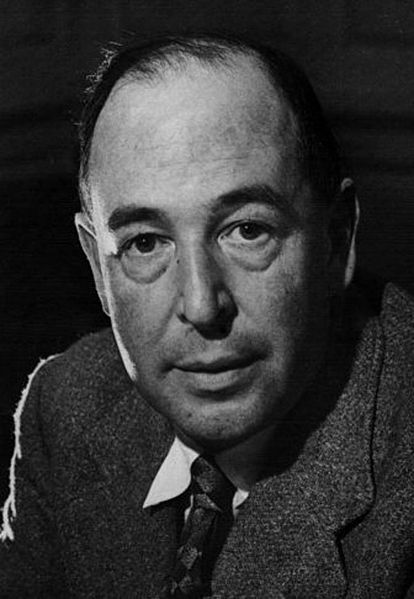 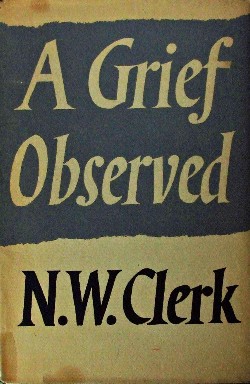 c. 认识神须一生努力
腓立比书3:12-14
12 这不是说我已经得着了，已经完全了，我乃是竭力追求，或者可以得着基督耶稣所以得着我的。 13 弟兄们，我不是以为自己已经得着了，我只有一件事，就是忘记背后，努力面前的， 14 向着标竿直跑，要得神在基督耶稣里从上面召我来得的奖赏。
认识神如同一场还未结束的赛跑
连保罗都还没得着？（12）

长老 vs 初信
对于Coasting的警告
例子：鸡蛋的比喻
15 所以我们中间凡是完全人，总要存这样的心；若在什么事上存别样的心，神也必以此指示你们。 16 然而我们到了什么地步，就当照着什么地步行。
小结
认识基督至关重要
什么是认识基督
如何认识基督 （保罗的榜样）
价值观的反转 (3-8)
效法基督、活出福音（9-11）
一生持久地追寻神 (12-16)
祷告。